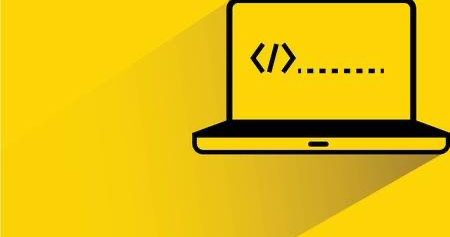 Konzeptvorstellung
Gruppe 5
Gruppenmitglieder
Stefan Köchl

Gregor Koppensteiner
3 Mögliche Projekte
1. „Aktienkurse auslesen“
2. „Zubehör suchen“
3. „Pünklich zur LV“
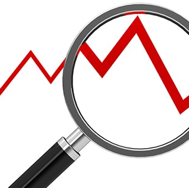 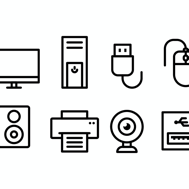 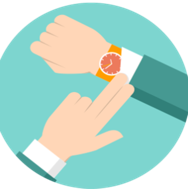 Komponenten: 
Excel
Word
Google Chrome
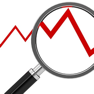 1. Konzept: „Aktienkurse auslesen“
1. Rexx-Programm lässt Chrome Browser diese Website aufrufen, um die historischen Werte des ATX anzuzeigen
2. Gleichzeitig werden die historischen Eröffnungskursdaten ausgelesen und mithilfe von Excel in Tabellenform gebracht
3. Excel rechnet automatisch verschiedenste Kennzahlen aus (basierend auch auf Website-Daten)
4. Die Zahlen werden in Word wiedergegeben und in Sätze eingebunden z. B. die Volatilität beträgt heute …
Komponenten: 
Excel
Word
Google Chrome
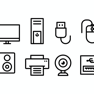 2. Konzept: „Zubehör suchen“
1. Rexx-Programm listet die mit dem Computer verbundenen Geräte (Drucker) auf und fragt, ob Benutzer Zubehör (Druckerpatronen) sucht
2. Benutzer bestätigt und Chrome wird geöffnet mit automatischer Google oder Geizhals-Suche bei der in der Suchleiste der Gerätename + „Zubehör“ („Druckerpatrone“) bereits eingegeben ist
3. Parallel wird in einem Word-Dokument die Suche dokumentiert (Links, Preis usw. gespeichert)
Komponenten: 
Excel (Alarm und Uhr)
Word (Pdf-File)
Google Chrome (Zoom)
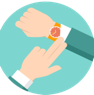 3. Konzept: „Pünktlich zur LV“
1. Benutzer gibt in Excel (Alarm und Uhr) die gewünschte Uhrzeit ein, bei der LV beginnt, sowie eventuell Link
2. Zu bestimmter Uhrzeit öffnet sich, zur LV passende pdf-Datei 
3. Gleichzeitig öffnet Chrome das Meeting (Zoom-App mit vorher bestimmter MeetingID)